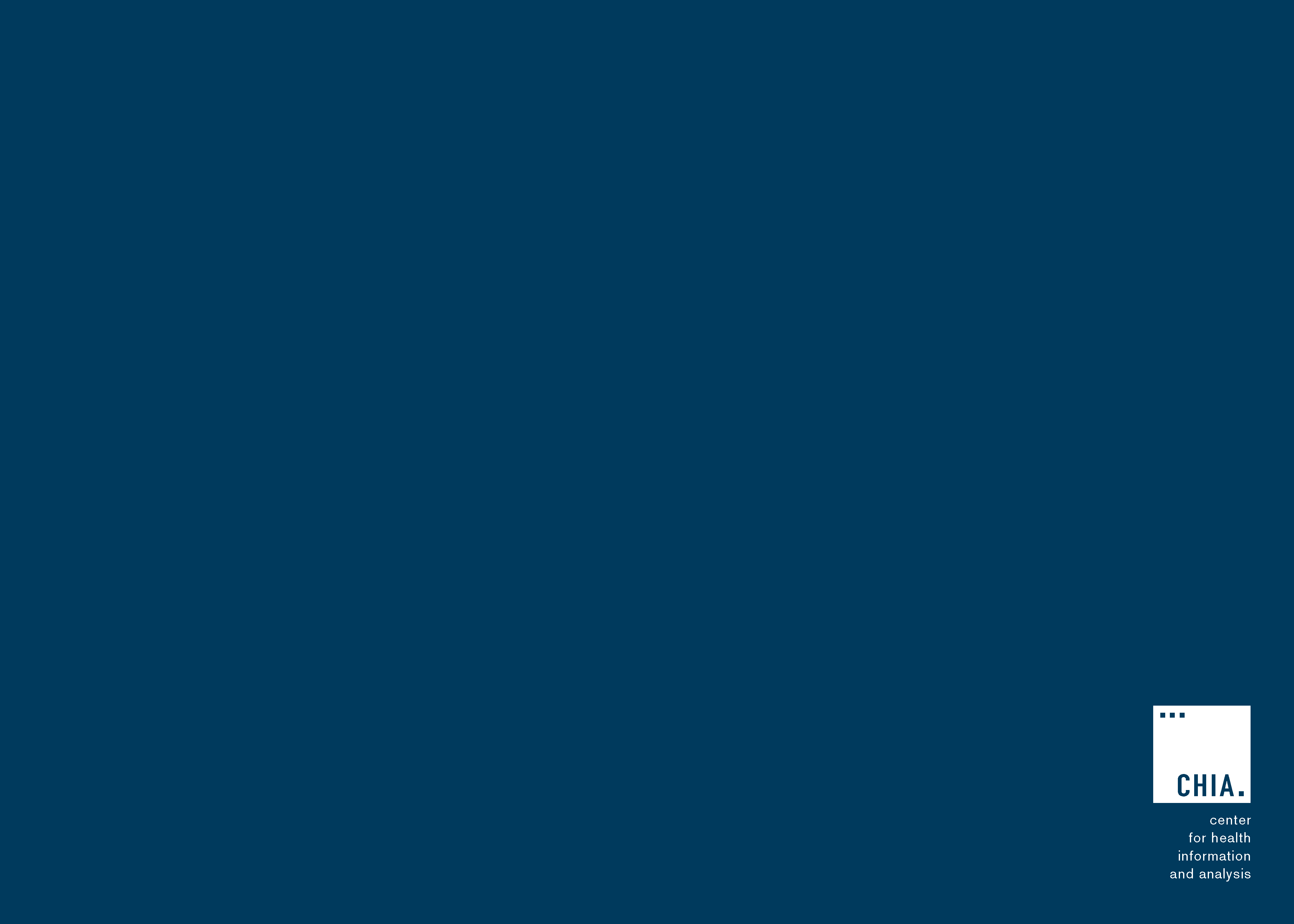 Massachusetts All-Payer Claims Database:Technical Assistance Group (TAG)
January 8, 2019
Agenda
MA APCD – 2019 Submission Guide Changes

Enrollment Trends Reporting

Annual Premiums

DOI Reporting

Questions
MA APCD 2019 Submission Guide Changes
MA APCD 2019 Submission Guide Changes
MA APCD Intake Version 2019
Enrollment Trends Update
CHIA shared MA APCD-sourced enrollment counts for payer review in December. These enrollment counts are based on payers’ September 2018 Member Eligibility (ME) submissions and do not reflect any additional supplemental data.   It is not necessary to update numbers with more recent data, unless there was problem with the original submission.

The deadline for feedback, if any, to be incorporated into the published report, was December 28th, 2018. Thank you!

The next Enrollment Trends report is currently scheduled to be published in February 2019.

For questions on Enrollment Trends: Contact your CHIA liaison and Lauren Almquist at lauren.almquist@state.ma.us
Enrollment Trends Timeline
2019 Annual Premiums Data Request
Update on submission requirements and the timeline will be discussed on the February TAG call.
DOI Reporting
HMO Membership reports for Q3 2018 responses were due by 1/7/19 from select payers. 

HMO Membership reports for Q4 2018 and 2018 Annual Membership reports will be sent in February once December 2018 data is received and reviewed.

Claims report in development – code under review and testing is ongoing. Initial reports will be shared with select carriers in the coming weeks.
Next Meetings
February 12, 2019 @ 2:00 pm

March 12, 2019 @ 2:00 pm
Questions?